Real‑World Evidence in Achondroplasia:Considerations for a Standardized Data Set
Adapted from: Alanay Y, Mohnike K, NilssonO, Alves I, AlSayed M, Appelman‑Dijkstra NM, Baujat G, Ben‑Omran T, Breyer S, Cormier‑Daire V, Axél Gregersen P, Guillén‑Navarro E, Högler W, Maghnie M, Mukherjee S, Cohen S, Pimenta J, Selicorni A, Semler JO, Sigaudy S, Popkov D, Sabir I, Noval S, Sessa M, Irving M
Orphanet J Rare Dis 2023;18:166doi.org/10.1186/s13023-023-02755-w
Achondroplasia.expert is organized and funded by BioMarin. This material has been developed in conjunction with the Achondroplasia.expert Editorial Committee.
For Healthcare Professionals Only© 2022 BioMarin International Ltd.All Rights Reserved. EU-ACH-00846 08/23
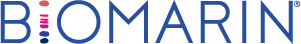 Background
RWE plays an increasing role in clinical decision-making and is used to monitor safety 
It is also being used to support regulatory decisions
However, of 793 rare disease registries across 36 countries in the Orphanet Network, none is specific to ACH
Elsewhere, ReACH is collecting data in the Czech Republic, and CLARITY in the US
But their datasets are difficult to pool due to differences in data standards and items captured
A prospective, shared, international resource would improve understanding of ACH 
Including natural history, quality of life, and related outcomes
Such a resource should follow the principles of findability, accessibility, interoperability, and reuse of digital assets
It should also capture long-term, high-quality data
ACH, achondroplasia; ReACH, Registry of Achondroplasia; RWE, real-world evidence.
Alanay Y, et al. Orphanet J Rare Dis 2023;18:166.
Methods
An EMEA ACH Steering Committee meeting was held 
To assess what RWE on ACH is currently being collected in the region
To identify parameters considered essential for a comprehensive resource 
To recommend a pragmatic set of essential parameters
To emphasise the need for input from advocacy organization representatives
A 4-part engagement process was set up, including virtual meetings and review
A list of variables was drafted that were considered the most useful for studying ACH natural history and treatment outcomes
ACH, achondroplasia; EMEA, Europe, Middle East, and Africa.
Alanay Y, et al. Orphanet J Rare Dis 2023;18:166.
ACH Information Being Collected Across the EMEA Region
Whereas many commonalities exist in the RWE collected, the exact elements, frequency, collection, and storage methods vary across sites
Responses from 11 Steering Committee members from France (n=3), Germany (n=2), Italy (n=2), Saudi Arabia (n=1), Sweden (n=1), Turkey (n=1), UK (n=1). Free-text responses were provided by the available members of the Steering Committee. Where possible, responses have been grouped. EMEA, Europe, Middle East, and Africa; ENT, ear, nose, and throat; ROM, range of motion; RWE, real-world evidence. Alanay Y, et al. Orphanet J Rare Dis 2023;18:166.
Selection of Parameters For Prospective Data Collection
The Steering Committee identified 65 items of importance 
Mostly condition-specific, and several collected in routine clinical practice
Of these, 23 were selected as most relevant for a prospective ACH registry
Of the 23 items, data on 11 are routinely collected by at least half of HCPs at their clinics
Figure shows data elements considered of greatest value for an ACH registry by the Steering Committee.
Note: only 1 advocacy representative was present. 
ENT, ear, nose, and throat; FMS, foramen magnum stenosis. 
Alanay Y, et al. Orphanet J Rare Dis 2023;18:166.
Data Elements Recommended For Inclusion in Prospective ACH Registries According to Age Group
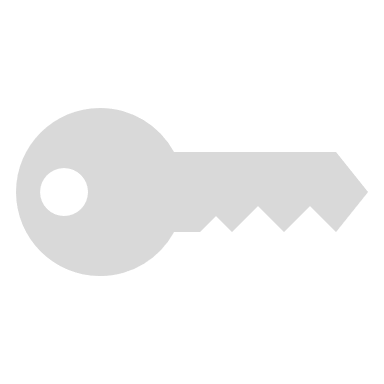 Demographics
✓ Once (at entry)
✓ Collect in infancy
✓ Early childhood
✓ Later childhood
✓ Collect in adults
Diagnosis, birth, and clinical measurements
Note: decision to perform any investigation or document specific data is at discretion of the treating physician; some data elements collected at baseline only.
Alanay Y, et al. Orphanet J Rare Dis 2023;18:166.
Data Elements Recommended For Inclusion in Prospective ACH Registries According to Age Group
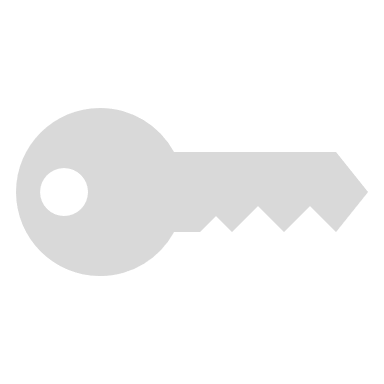 Medical issues
✓ Once (at entry)
✓ Collect in infancy
✓ Early childhood
✓ Later childhood
✓ Collect in adults
Note: decision to perform any investigation or document specific data is at discretion of the treating physician; some data elements collected at baseline only.
Alanay Y, et al. Orphanet J Rare Dis 2023;18:166.
Data Elements Recommended For Inclusion in Prospective ACH Registries According to Age Group
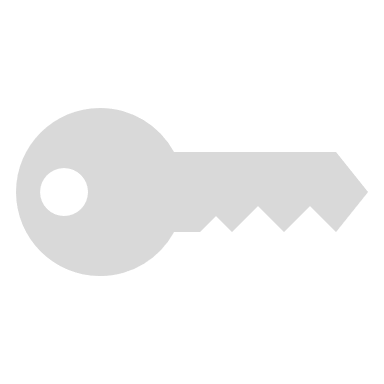 Medical issues
✓ Once (at entry)
✓ Collect in infancy
✓ Early childhood
✓ Later childhood
✓ Collect in adults
*Outcomes suspected to be related to ACH treatment, including pharmacological treatment and limb lengthening. 
Note: decision to perform any investigation or document specific data is at discretion of the treating physician; some data elements collected at baseline only.
ENT, ear, nose, and throat. 
Alanay Y, et al. Orphanet J Rare Dis 2023;18:166.
Role of RWE in Providing Insights into ACH Natural History, Management, and Treatment Outcomes
Opportunities
Challenges
Robust data
Follow throughout individual’s life course
Representative population
Complementary to RCTs
Natural history
Combining data from different sites/countries/regions
Standardising data (when, how)
Quality control (missing data, selection bias)
Level of data collected (granularity)
Funding and administration
Online sharing platform
Research questions
Future optimisation
Natural history and clinical manifestations
Treatments and clinical outcomes
Quality of life
Geographic variations
Pathogenic variants
Comorbidities
Multinational registry
Stakeholder involvement
Advocacy organisation representatives
Databank
Sub-studies
The challenges of setting up an international registry are substantial, but the benefits in terms of answering research questions are enormous
RCT, randomised controlled trial. 
Alanay Y, et al. Orphanet J Rare Dis 2023;18:166.
Conclusion
ACH is a rare, multifaceted condition
Long-term, high-quality data are needed to understand it
Registries to collect predefined data across the lifespan will provide contemporaneous prospective and longitudinal information 
This will be useful to improve clinical decision-making and management
It should be feasible to collect a minimum dataset and country-specific criteria 
Pooling data across countries will allow comparison of clinical outcomes associated with ACH and different therapeutic approaches
Alanay Y, et al. Orphanet J Rare Dis 2023;18:166.